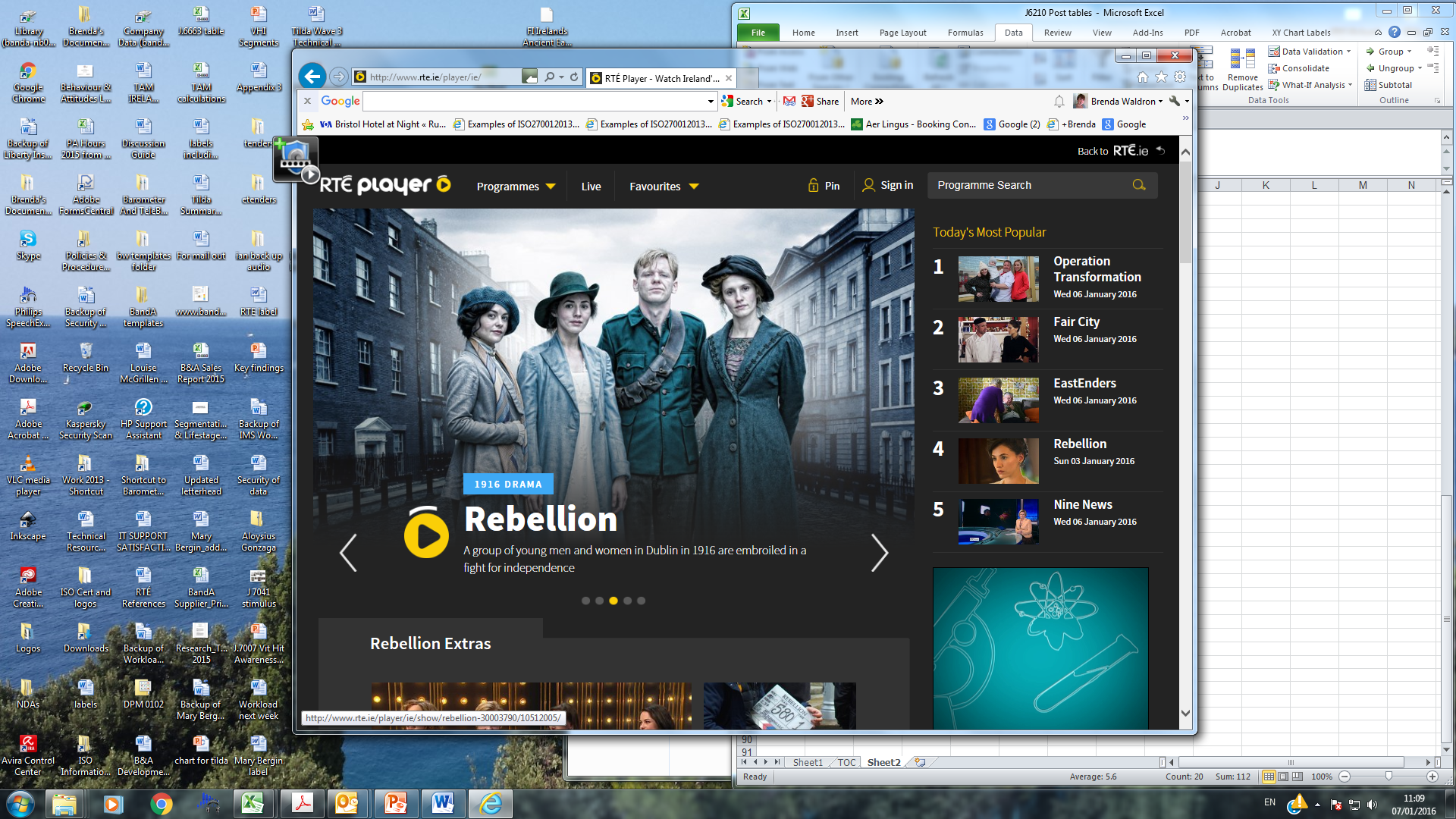 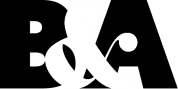 RTÉ Player Advertising Effectiveness Study

Report of Findings
December 2015
Prepared For
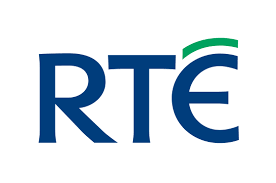 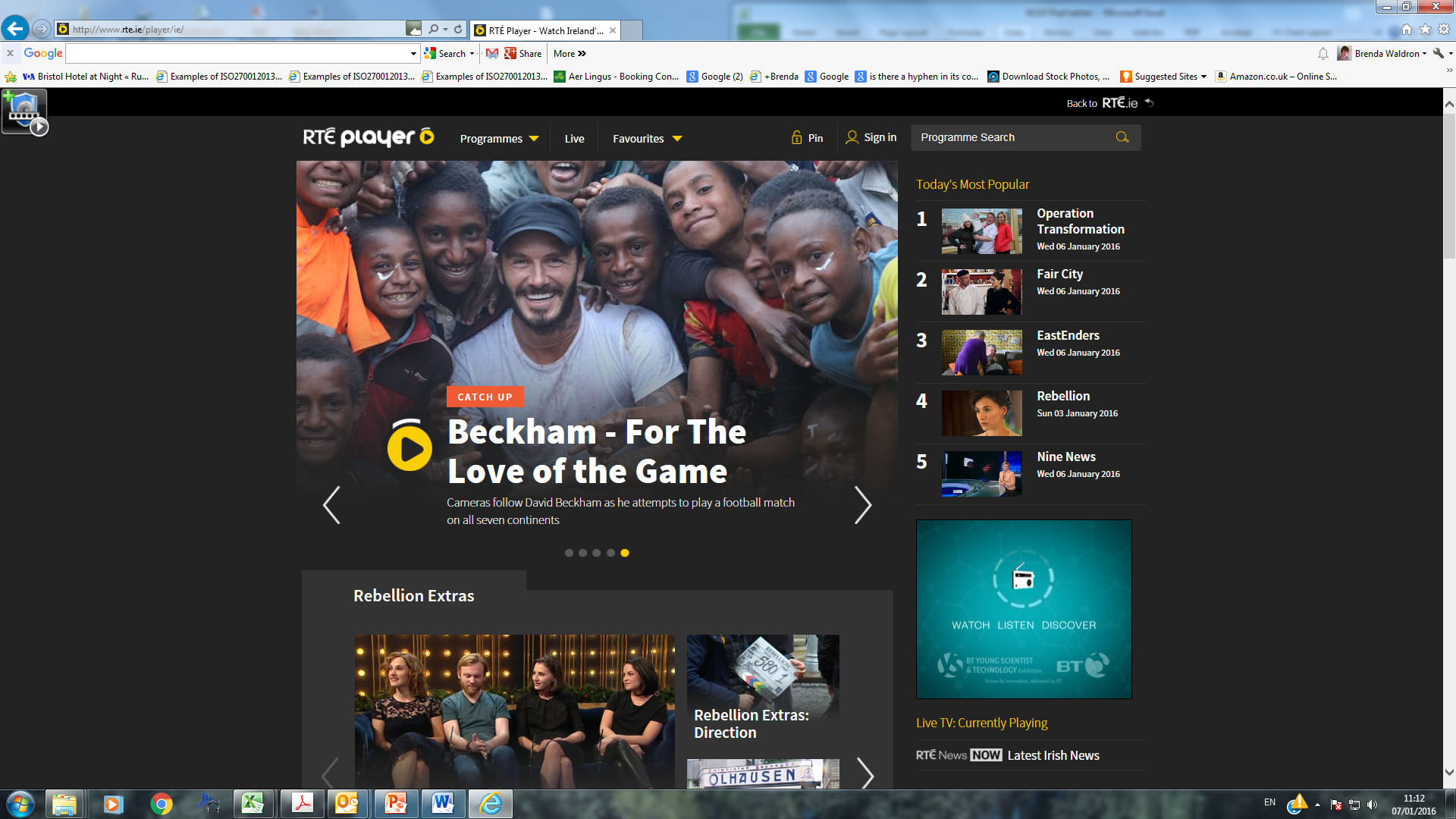 PREPARED BY:
Ian McShane & John O’Mahony
J.6210
Introduction
Research Background & Objectives
RTÉ Digital wished to measure the effect of advertising on Player on the advertiser’s brand equity, as opposed to mere awareness levels alone.
It was decided that the most effective methodology would be to measure effectiveness by way of conducting an initial base line survey in advance of a series of brands being advertised (the pre survey), followed by a post-brand advertising effectiveness survey. 
Therefore a series of questions was asked in relation to a number of Player advertiser brands, both before and after the campaign.
The same questions were asked of respondents at the post survey.
Methodology & Timings
It was felt that the most effective means of conducting this survey was by way of an online survey on the B&A Acumen Panel.
Acumen Panel is Ireland’s leading online research panel with a total of over 15,000 panellists.
All participants are demographically controlled in accordance with the broader population, as identified by way of an annual nationwide Establishment Survey, combined with Government population statistics.
All respondents were pre-selected and invited to take part in the Ad Effectiveness survey based on the qualifying criteria (i.e. 3 month+ Player users).
For the post survey, respondents clicked on each of two links to specific programmes (incorporating 4 ad campaigns) and watched the pre-roll advertisements before the content 
Fieldwork on the pre survey ran from 3rd to 13th November and fieldwork on the post survey took place between 20th November to 3rd December, 2015.
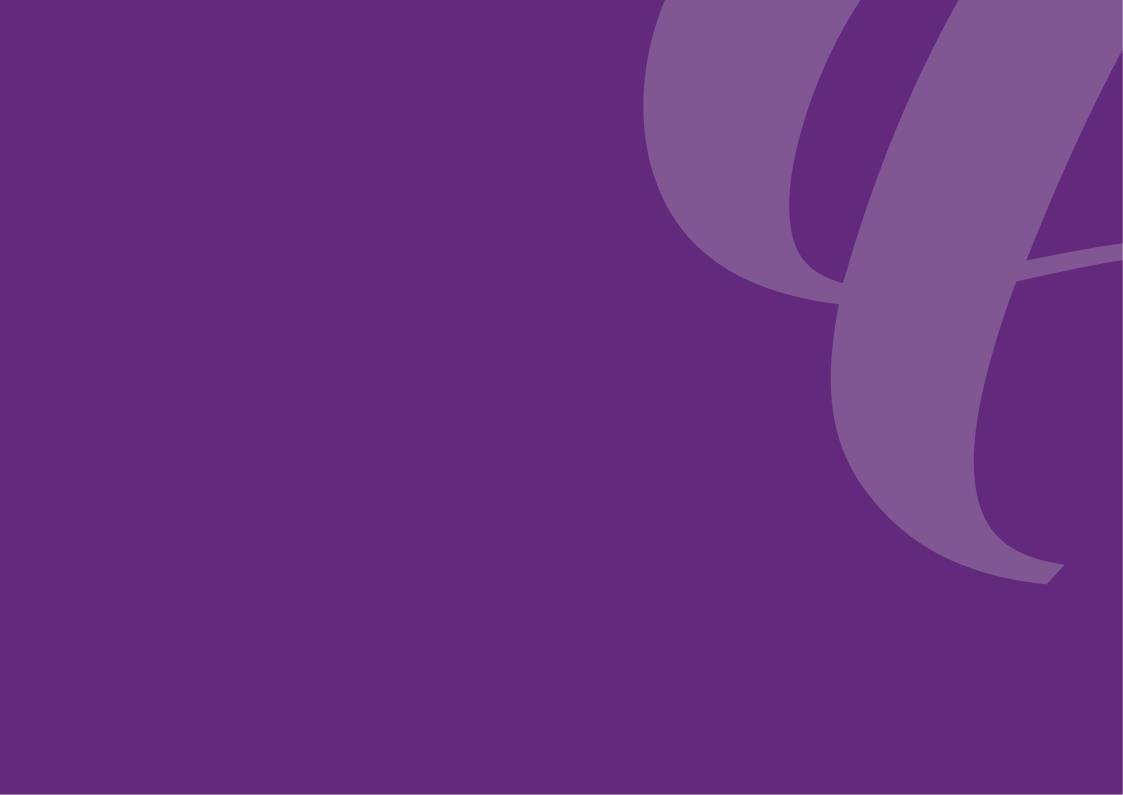 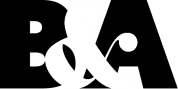 Brand Values
Bank Brand Value EffectBase:  All RTÉ Player Users aged 18+, n=502
There has been a marked effect on brand imagery following exposure to the Player advertising. Both bank brands advertised improved significantly with regard to the brand values of Fun, and Vibrant. Bank A brand equity also improves significantly with regard to the two values of Community and Innovative. Bank B brand scores witness a significant uplift post campaign in relation to the values Fair and Dynamic.
Q.6	Please click on those bank brands you feel that value applies to.
Mobile Phone Brand Value EffectBase:  All RTÉ Player Users aged 18+, n=502
Both mobile telecommunications brands benefit from a post-campaign lift in the values Community, Connected and Open. Telco X brand also improves with regard to the value Original. Meanwhile, scores for Telco Y are significantly higher following exposure to the Player campaign with regard to Fun, Real and Fair.
Q.6	Please click on those bank brands you feel that value applies to.
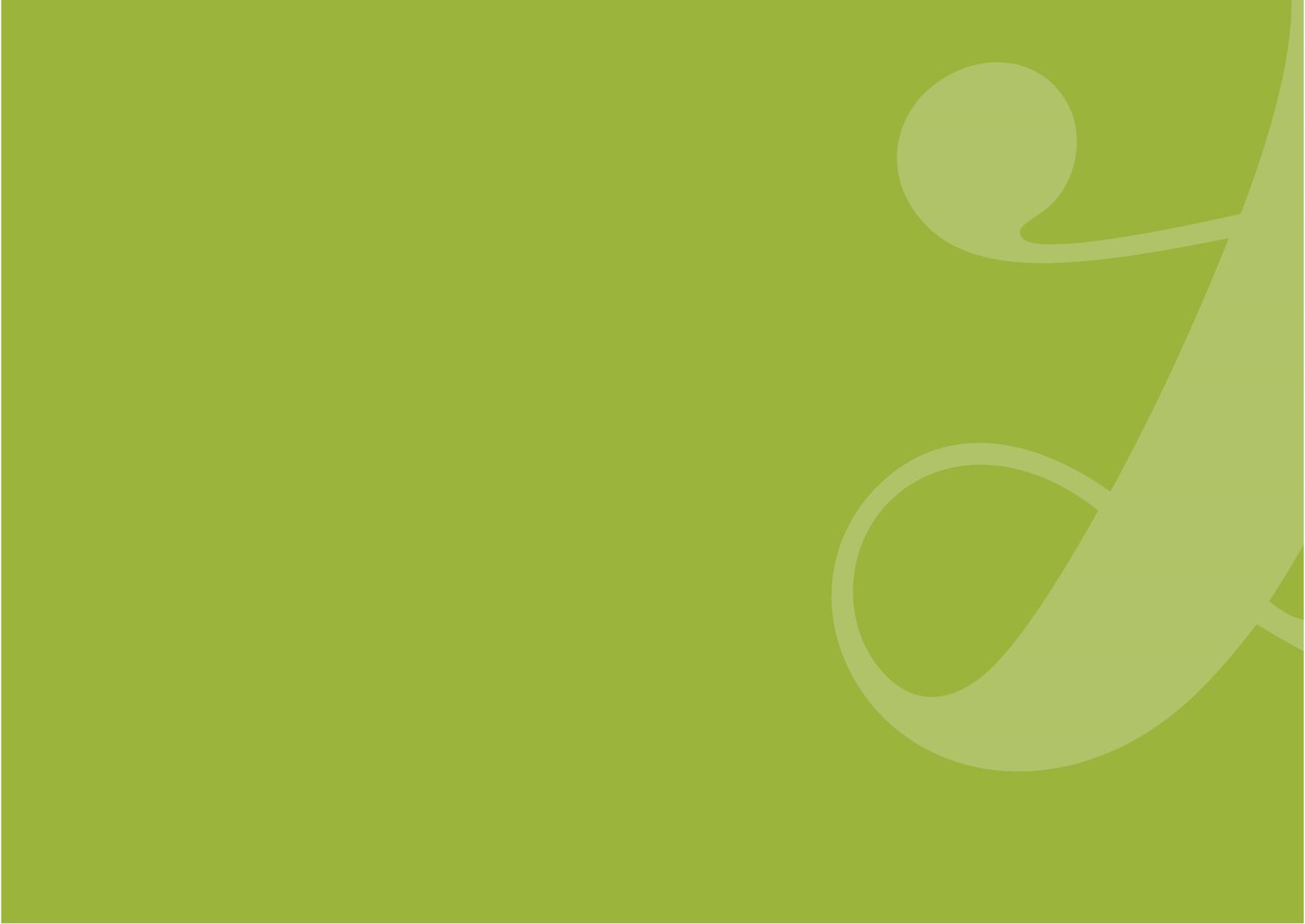 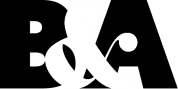 RTÉ Player Brand Values
RTÉ Player Brand ValuesBase:  All RTÉ Player Users aged 18+, n=502
RTÉ Player is most likely to be associated with ‘Irish’, Accessible, ‘Value’, ‘Real’, ‘Community’, ‘Trust’, ‘Fair’ and ‘Relevant’
Q.13	Please click on those VOD brands you feel that value applies to.
VOD Service Brand ValuesBase:  All RTÉ Player Users aged 18+, n=502
RTÉ Player is much likely to be associated with ‘Trust’, ‘Community’,  ‘Irish’, ‘Real’ and ‘Value’ than other key VOD services
Q.13	Please click on those VOD brands you feel that value applies to.
VOD Service Brand ValuesBase:  All RTÉ Player Users aged 18+, n=502
Q.13	Please click on those VOD brands you feel that value applies to.
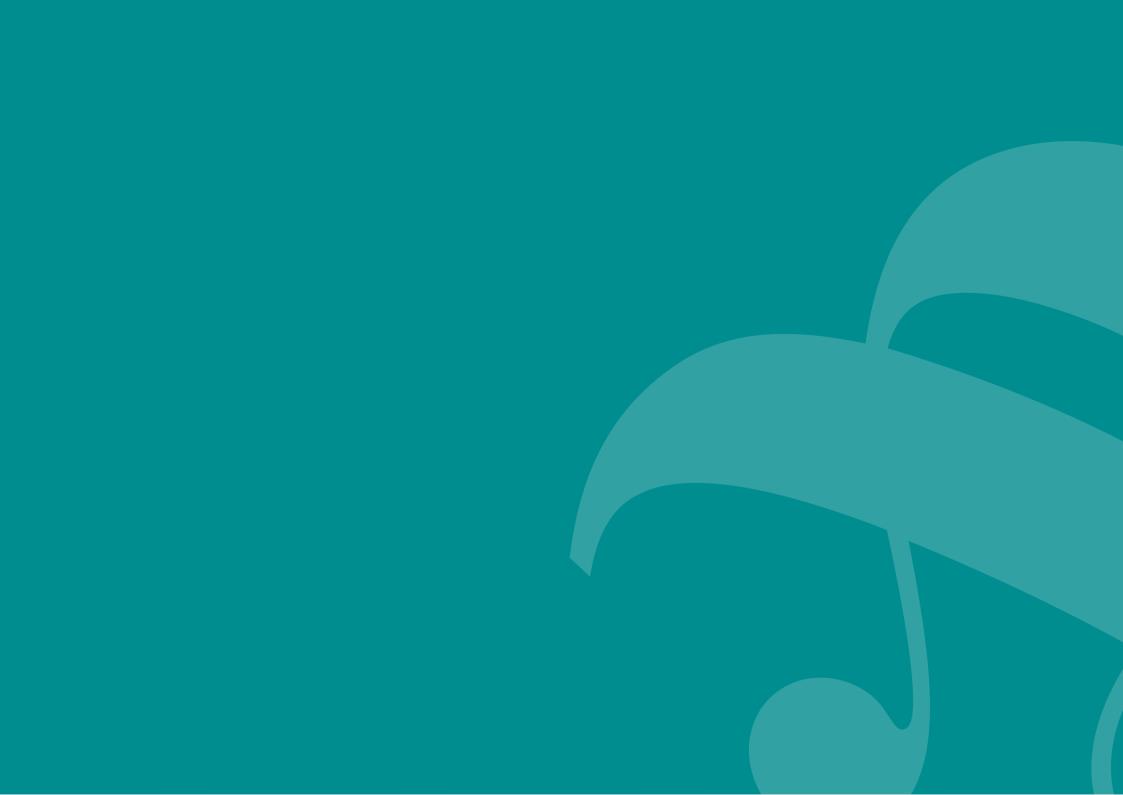 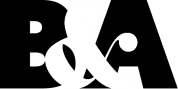 Summary
Summary of Main Findings
The research has demonstrated marked effects on perceptions of all 4 of the brands that were advertised on RTÉ Player
In each case, there were increases in nearly all brand values between the pre-wave (control) and post-wave (following exposure to the campaigns on RTÉ Player)
RTÉ Player has very significant competitive advantages over other VOD services on perceptions of Irishness, Value, Real, Trust, Fair and Community